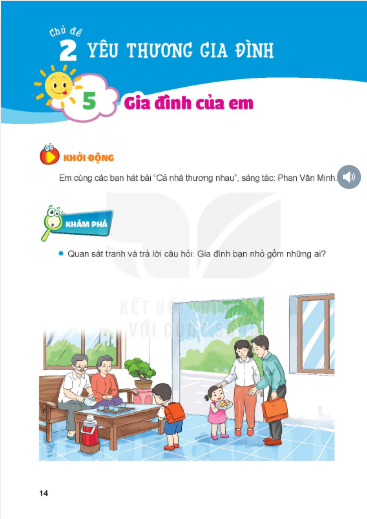 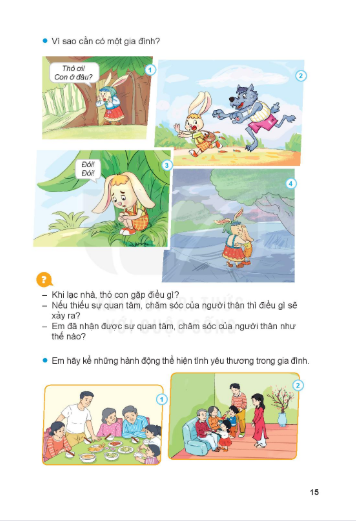 Thỏ ơi!
Con ở đâu?
Đói!
Đói!
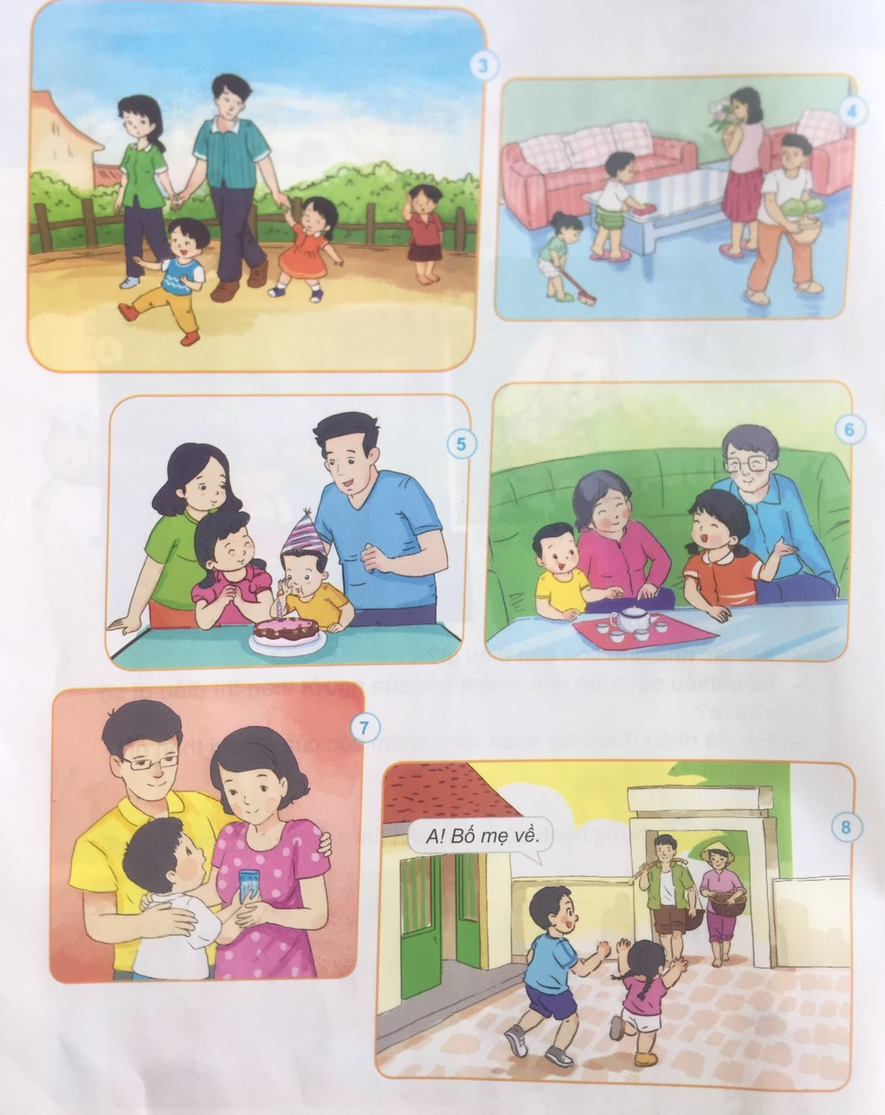 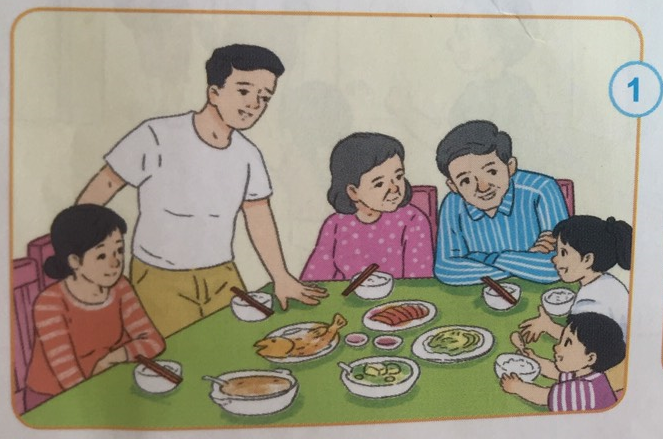 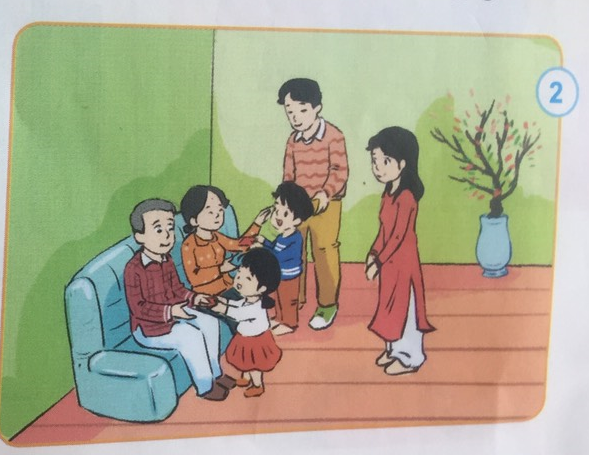 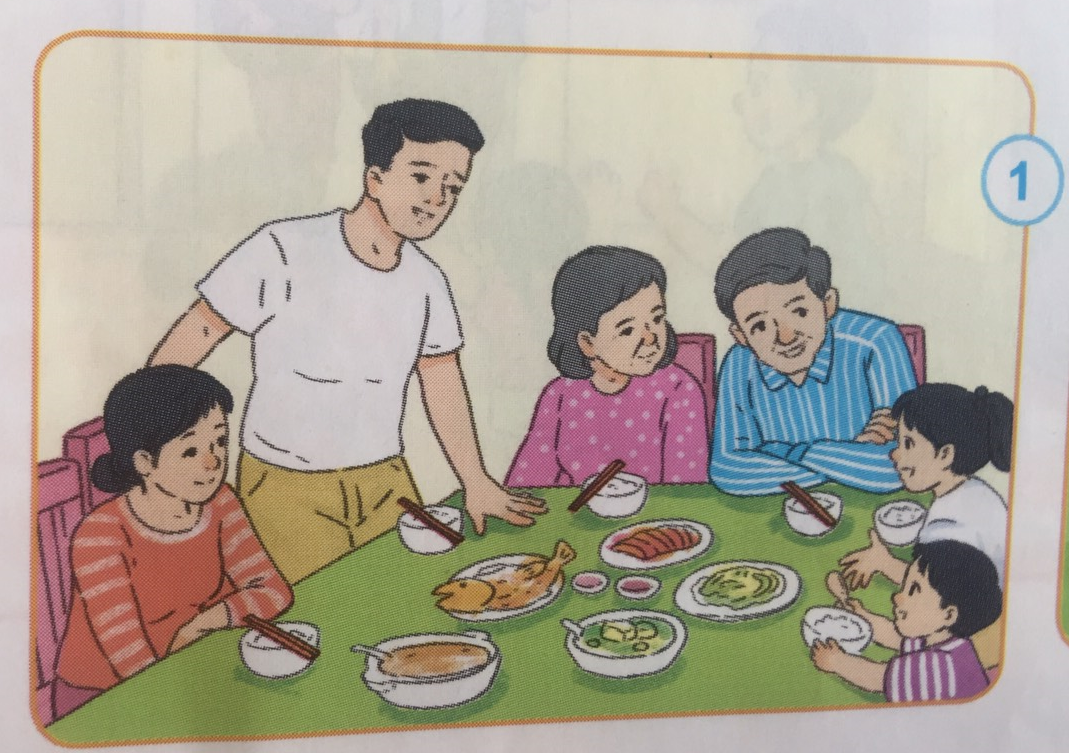 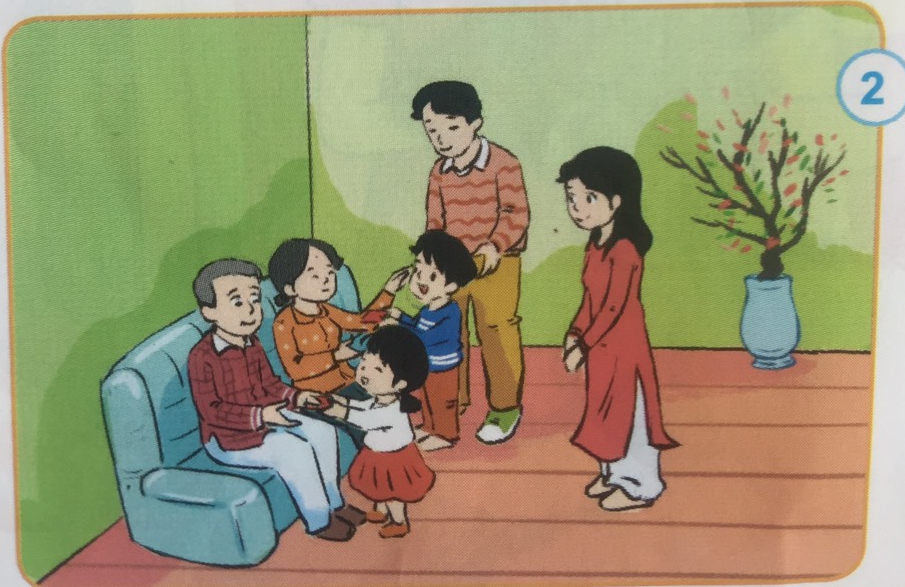 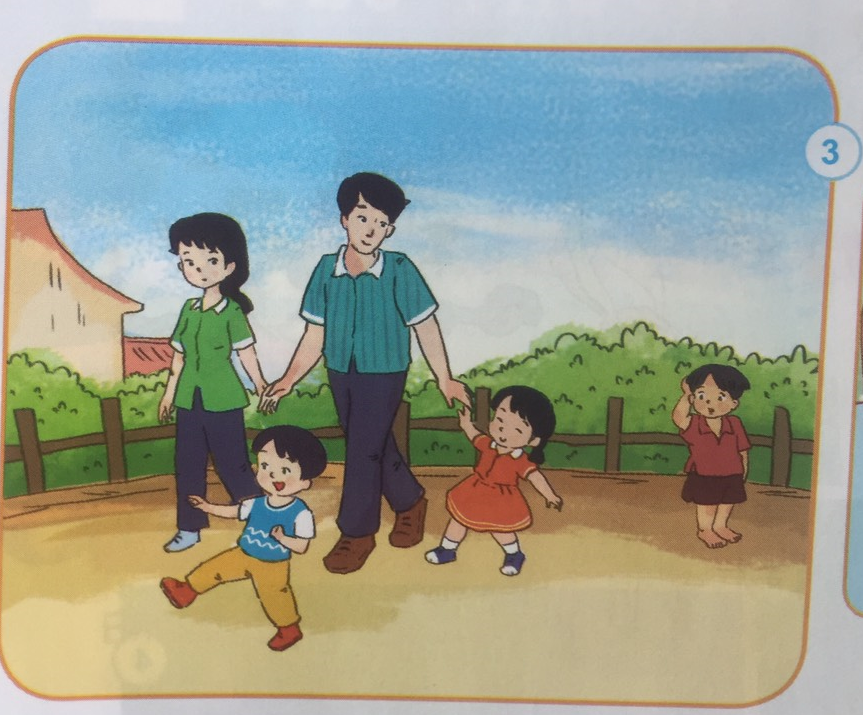 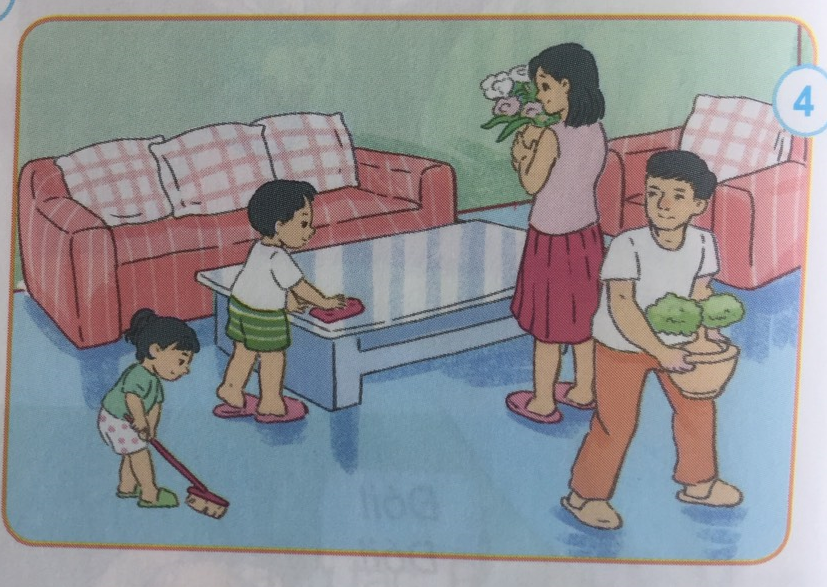 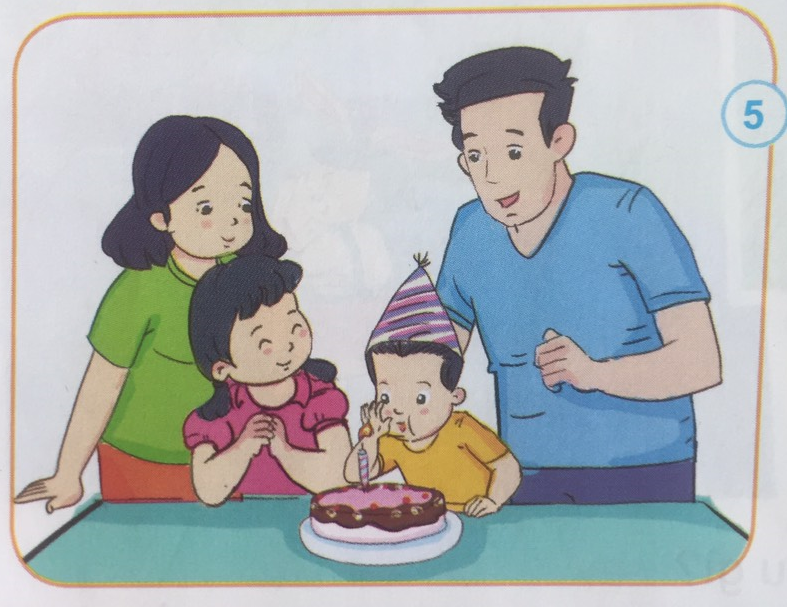 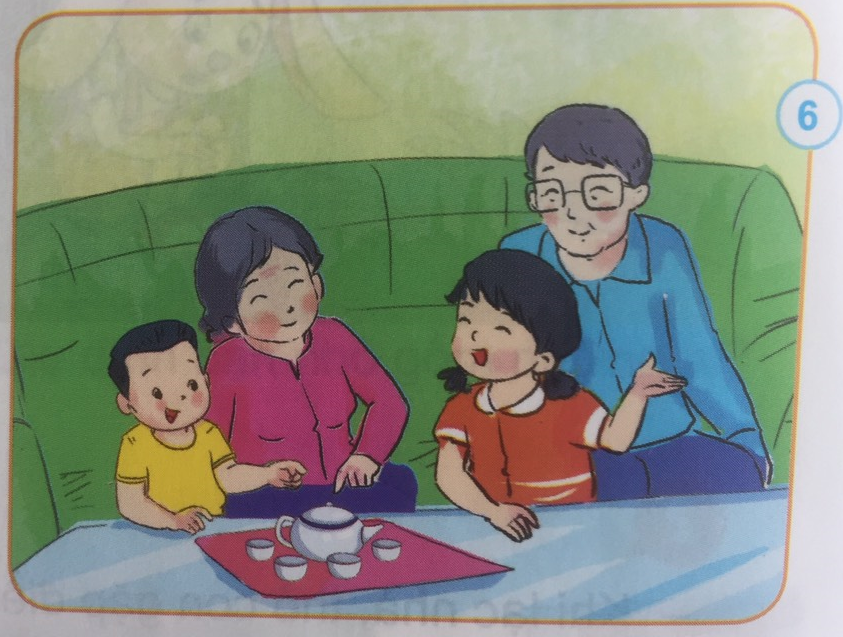 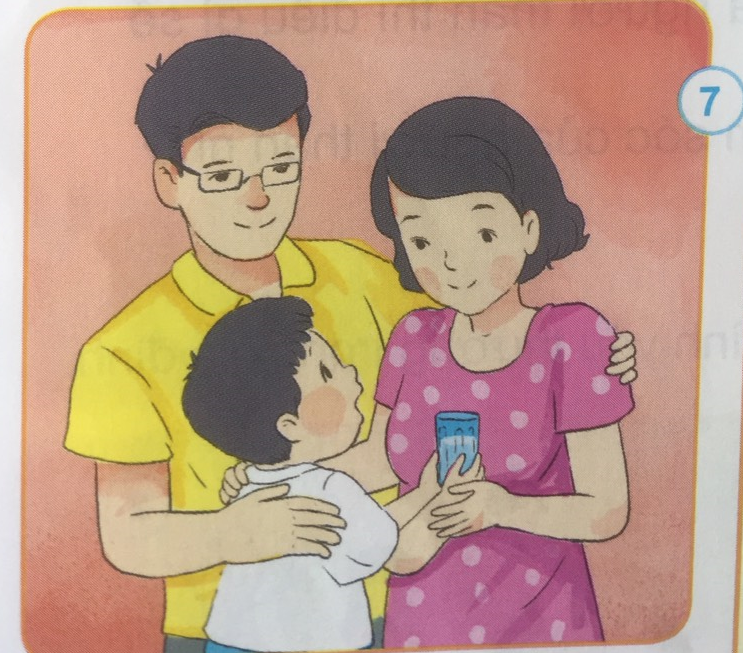 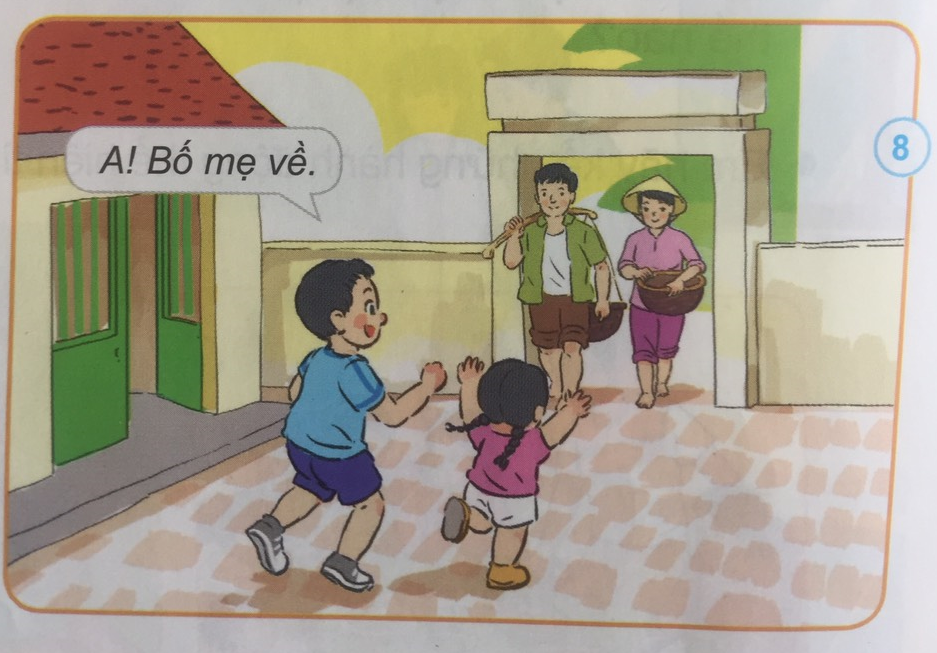